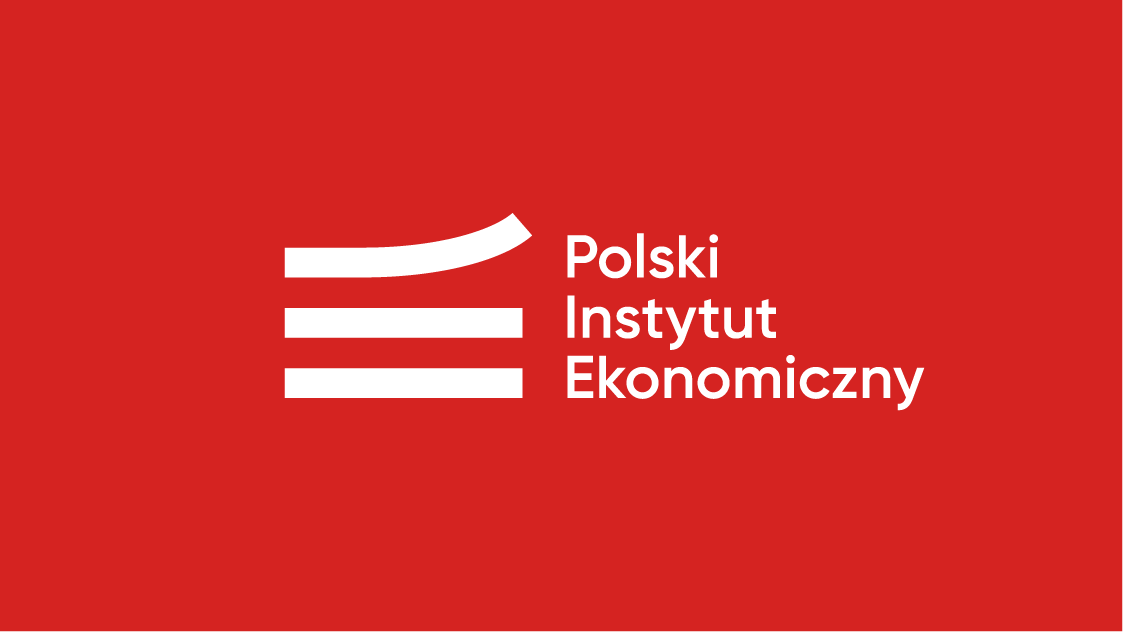 Pułapka małej skali
O produktywności polskich firm
Warszawa, 18/08/2021
[Speaker Notes: Przedstawić się
Zacząć od kontekstu: generalnie cały czas mówimy o cudzie gospodarczym, rozwoju polskiej gospodarki. Chciałem się przyjrzeć jak wygląda pod kątem rozmiaru polskich firm?]
Big picture: Polskę cechuje wysoki wzrost produktywności pracy
- od 30% do 77% produktywności zachodnich państw w latach 1989-2019

Dodatkowo:
- zachodni wzrost PKB pc po 2010r.: wykorzystanie siły roboczej

- polski wzrost: zwiększenie produktywności pracy
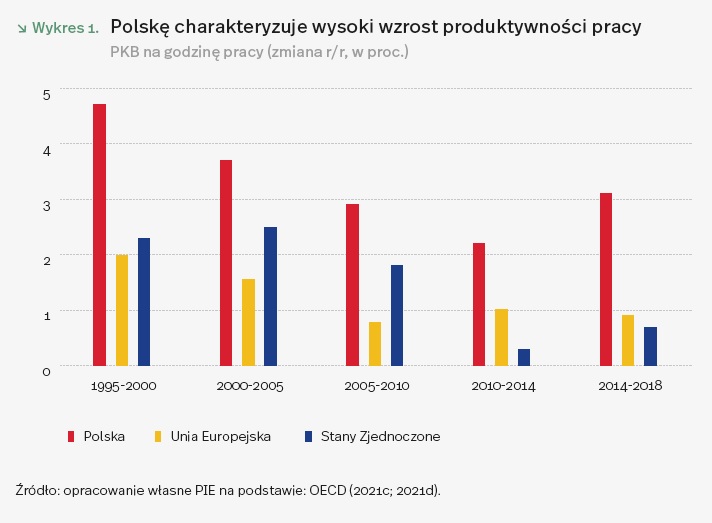 [Speaker Notes: W najszybszym tempie rosły duże firmy powyżej 250 pracowników, a najwolniej - mikroprzedsiębiorstwa, zatrudniające poniżej 9 osób. Dysproporcja w wydajności między mikroprzedsiębiorstwami a pozostałymi większymi firmami jest jedną z najwyższych w Unii Europejskiej. 

Polski wzrost wydajności po kryzysie gospodarczym ma inne źródła aniżeli w krajach Europy Zachodniej. W odrożnieniu od państw, które swój pokryzysowy wzrost PKB per capita opierały w znacznej mierze na większym wykorzystaniu siły roboczej, w Polsce odgrywał on marginalną rolę. Dużo większe znaczenie
miał wzrost produktywności pracy, wynikający przede wszystkim z postępu technologicznego i lepszego wykorzystania kapitału ludzkiego (wykres 3). Mimo szybkiej konwergencji z najbardziej rozwiniętymi światowymi gospodarkami, polską gospodarkę stale charakteryzuje wiele wąskich gardeł mających negatywny wpływ na wzrost produktywności: utrzymujący się mały rozmiar polskich firm, zbyt rzadkie skalowanie ich działalności i w konsekwencji ich niska produktywność.]
Dlaczego wielkość firmy ma znaczenie?
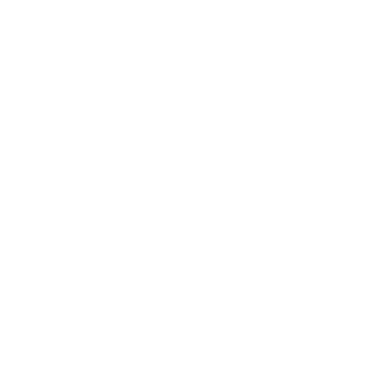 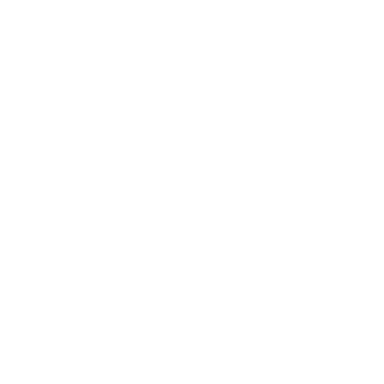 WIĘKSZE
MNIEJSZE
lepsza jakość zarządzania;
Częściej i więcej inwestują w innowacje, unowocześniają organizację i procesy produkcyjne, wdrożają nowe technologie;
Wydajność alokacji wzrasta w miarę przenoszenia czynników produkcji z mniej do bardziej wydajnych czyli większych firm.
Dominacja mniejszych firm: zmniejsza tempo transformacji nakładów na B+R we wdrażane innowacje i petryfikuje strukturę gospodarczą. Staje się ona zdominowana przez gałęzie o dużej pracochłonności i pracowników o niższych kwalifikacjach.
rzadziej angażują się w działalność eksportową. 
Ich nadmierna obecność ogranicza popyt na pracowników o wyższych kwalifikacjach, i skłania osoby o wyższych do szukania innych  zastosowań dla ich kwalifikacji.
[Speaker Notes: W raporcie chciałem się przyjrzeć jakie znaczenie ma wielkość firmy i jakie firmy dominują na polskim rynku. 
Produktywność jest skorelowana z wielkością firmy]
Między polskimi firmami są bardzo duże różnice w produktywności
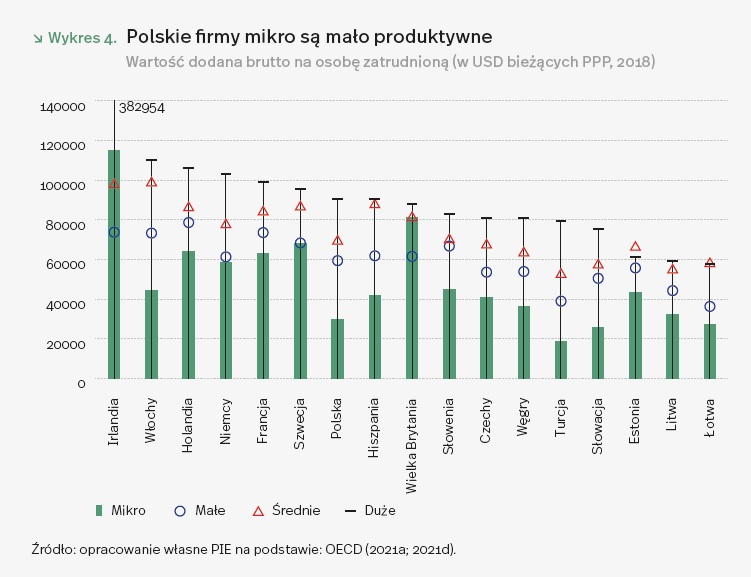 – o 100% zwiększyłaby się średnio produktywność pracy jednego zatrudnionego po przejściu z mikro- do małej firmy

- o 300% po przejściu z mikro- do dużej firmy
[Speaker Notes: - Na całym świecie niewielkie firm są mniej wydajne, ale w Polsce ta zależność jest wyjątkowo silna (wykres 6). Uwagę zwraca zwłaszcza niska wydajność polskich mikroprzedsiębiorstw w porównaniu z podobnymi firmami w innych krajach Organizacji ale również regionu.

Po pierwsze, mikro są na wyjątkowo niskim poziomie
Po drugie, różnica między mikro a pozostałymi jest wyjątkowo duża

Widoczny jest zarazem duży przeskok w wydajności między mikro- i małymi firmami – o 100 proc. zwiększyłaby się średnio produktywność pracy jednego zatrudnionego po przejściu z mikroprzedsiębiorstwa do małej firmy. Wartość ta wzrasta o 300 proc. po przejściu do dużego przedsiębiorstwa.]
Luka produktywności między mikro a pozostałymi firmami jest w Polsce wysoka
- Luka produktywności polskich  mikrofirm w relacji do innych państw V4 wynosi blisko 10 pkt proc.

-Dla państw OECD luka ta wzrasta do 25 pkt proc.
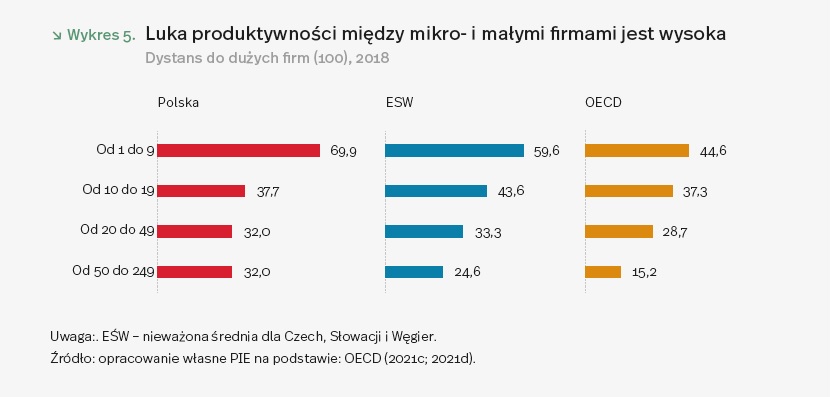 [Speaker Notes: Opowiedzieć o tym rozbiciu]
Rosnąca rola mikrofirm w gospodarce
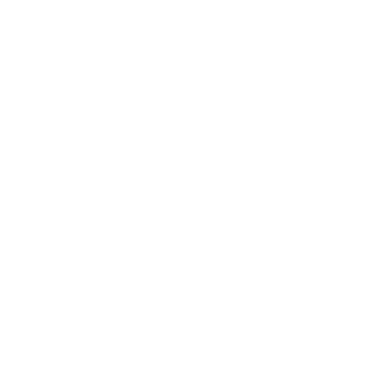 W 2018 r. wytwarzały 30,3% PKB. Udział ten spadł w 2019 r. o 1,3 pkt. proc. do 29%.

W latach 2013–2019 odsetek mikrofirm zwiększył się o blisko 27%! 
W tym samym czasie liczba małych i średnich firm spadła.
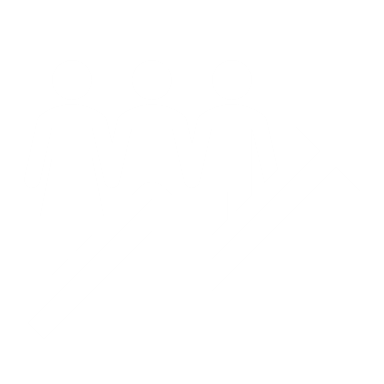 W 2018 r. mikrofirmy zatrudniały one ok. 34% ogólnej liczby pracujących (ok. 47% w usługach i 16% w przemyśle). 

W 2019 r. mikrofirmy znowu zanotowały wzrost pracujących, o 1,3%. W małych i średnich zatrudnienie spadło, o 6,3% i 2,3%.

Odsetek zatrudnionych w mikroprzedsiębiorstwach był w Polsce zdecydowanie wyższy niż we Francji (25%) czy Niemczech (19%).
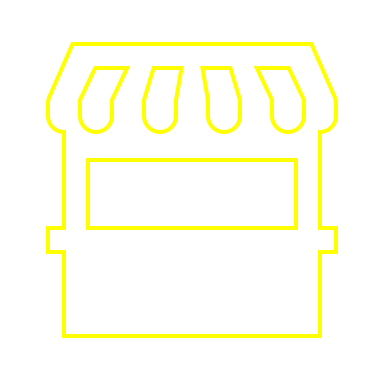 [Speaker Notes: Pogłębia to dysproporcję między licznymi i rozdrobnionymi mikroprzedsiębiorstwami a coraz rzadziej występującymi i mniejszymi małymi oraz średnimi przedsiębiorstwami.


JDG: szereg przywileji podatkowo-składkowych. Przy umowach powyżej 100tys. Opodatkowanie niższe o 1/3 niż przy regularnych umowach o prace.]
Polski rynek: dużo narodzin, dużo zgonów, niska przeżywalność
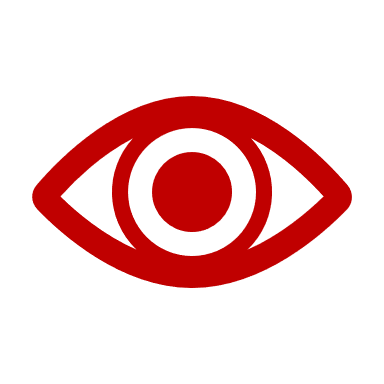 Bardzo pozytywne nastawienia do prowadzenia biznesu. Ok. 90% respondentów dobrze ocenia perspektywy na rozpoczęcie nowego biznesu w Polsce.
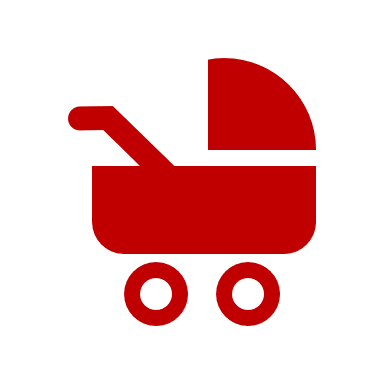 W 2018 r. wskaźnik kreacji  wyniósł dla Polski 13,3 proc. 
Średnia dla OECD: 10 proc.
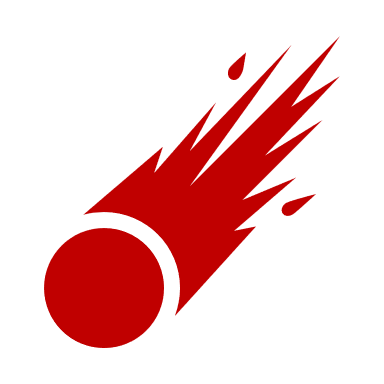 Wskaźnik śmiertelności dla Polski 11,2 proc. 
Średnia dla OECD: 8,2 proc.
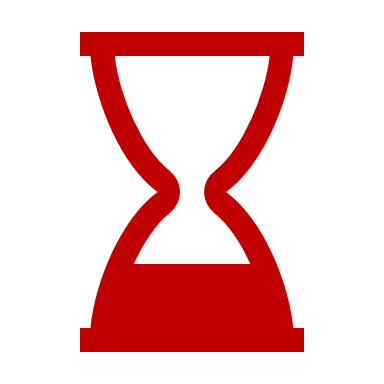 Niewiele ponad połowa (52%) polskich firm przetrwa pierwsze 3 lata funkcjonowania. Duża dysproporcja między mikro (50%) a resztą (76%).
Mikro nie skalują swojej działalności
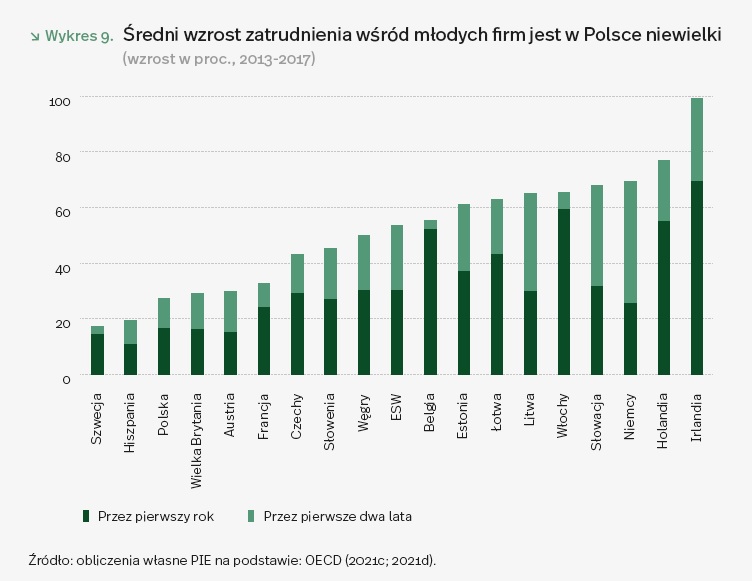 Dodatkowo:
- Tylko 18% mikrofirm badanych przez PIE zwiększyło zatrudnienie w latach 2015- 2019.

- Przeciętna firma zatrudniała w 2016 r. 4,8 osoby, w 2019 r. – 4,5.
Wzrost eksportu jest skoncentrowany w większych firmach
Dodatkowo: 

- 0%: zwiększyła się przeciętna wartość eksportu polskich mikrofirm  w latach 2010-18

Dla pozostałych klas wielkości:
Małe :175%
Średnie: 245%
Duże: 240%
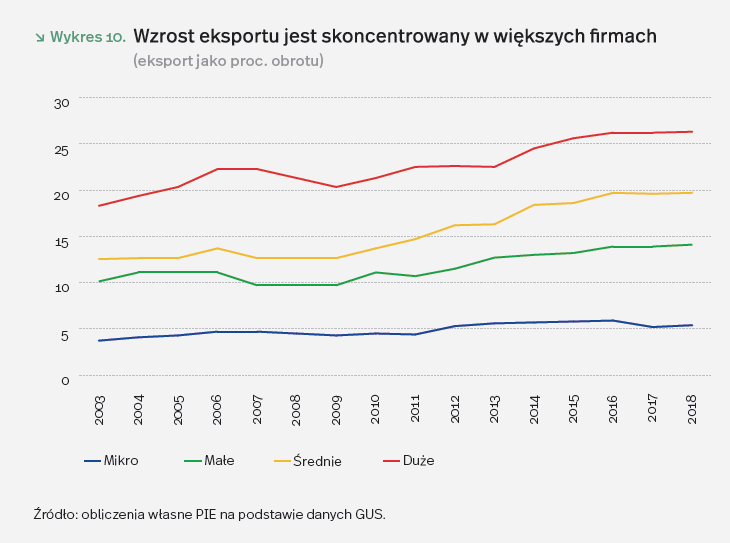 EKSPORT!
[Speaker Notes: Produktywność pozytywnie koreluje z udziałem firm w eksporcie. Polskie mikro firmy są zapóźnione w internacjonalizacji, w eksporcie uczestniczy tylko niewielki odsetek. Wskaźnik intensywności eksportu pozostaje w tej grupie od lat na niezmiennie niskim poziomie, a średni rozmiar eksportu w mikrofirmach jest znacznie niższy niż w analogicznych rozmiarem przedsiębiorstwach z państw Grupy Wyszehradzkiej.

Dynamika polskiego eksportu w ostatnich trzech dekadach była imponująca. W relacji do PKB jego wartość wzrosła z 15 proc. w 1996 r. do 25 proc. w 2003 r. i 45 proc. w 2019 r (Ambroziak 2021). Nie jest to jednak zjawisko homogeniczne, bowiem mikroprzedsiębiorstwa są zapóźnione w internacjonalizacji, co nie zmienia się mimo upływu czasu. W latach 2010–2018 eksport przeciętnego polskiego eksportera wzrósł dynamicznie, szczególnie w średnich i dużych firmach, o odpowiednio 245% i 240%). Także w małych przedsiębiorstwach wzrost przeciętnej wartości obrotu był relatywnie wysoki, bo wynosił 175%.  Tymczasem w latach 2010-2018 przeciętna wartość eksportu polskich mikrofirm nie ulegała zwiększeniu.

Zarazem niski jest udział mikroprzedsiębiorstw w eksporcie bezpośrednim. Tylko ok. 12 proc. z nich uczestniczyło w eksporcie bezpośrednim w przemyśle i ok. 5 proc. w usługach. Dla małych firm odsetek ten wynosił odpowiednio 75% i 43%.
Intensywność eksportu - czyli jego udział w obrotach firm -  jest niska, nie przekracza ona 10 proc. wartości obrotów mikro przedsiębiorstw. Zarazem wartość eksportu polskich firm jest mniejsza niż przeciętnych państwie OECD i innych krajach Grupy Wyszehradzkiej. Jest to szczególnie widoczne w przypadku mikroprzedsiębiorstw. Przeciętny eksport polskiego eksportera jest o ok. 70 proc. mniejszy pod względem wartości niż średnia dla firm z OECD. Różnica ta zwiększa się jeszcze bardziej w przypadku mikrofirm i wynosi 80 proc.]
Co z tym zrobić? Rekomendacje
Reforma instrumentów podatkowych i składkowych dla nowych i małych firm 
utrzymanie istniejących stóp podatkowych przy jednoczesnym zwiększeniu progresji stawek CIT. 
stopniowe wygaszanie preferencji składkowych i dochodzenie do płacenia pełnych składek w perspektywie 36 mies.

Wsparcie podatkowe dla firm skalujących działalność 
Ulgi premiujące zwiększenie zatrudnienia w pierwszych pięciu latach funkcjonowania firmy: np. dodatkowe zaliczanie kosztów składek społecznych opłacanych przez pracodawcę do kosztów uzyskania przychodów.

Ułatwienie konsolidacji firm 
ulga konsolidacyjna: przedsiębiorstwa mogłyby podwójnie zaliczać do kosztów uzyskania przychodów wydatki związane z przejęciem innej firmy.

Obniżenie klina podatkowego dla najmniej zarabiających

Utrzymywanie minimalnego wynagrodzenia przynajmniej w wys. 50% średniego wynagrodzenia

Przyciąganie wykwalikowanych pracowników do Polski
Dziękuję za uwagę
Łukasz Błoński
E: lukasz.blonski@pie.net.pl